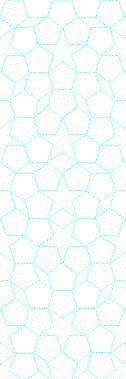 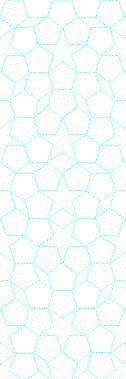 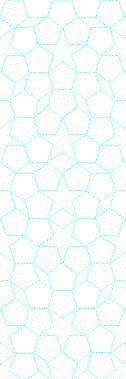 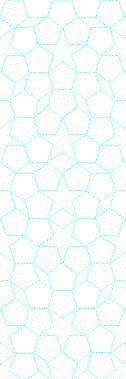 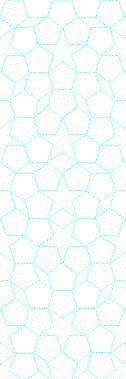 YTÜ 
FEN EDEBİYAT FAKÜLTESİ 
KİMYA BÖLÜMÜ
SEMİNER DERSİ SUNUMU
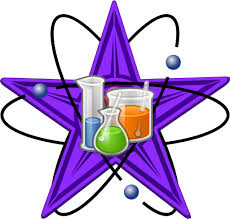 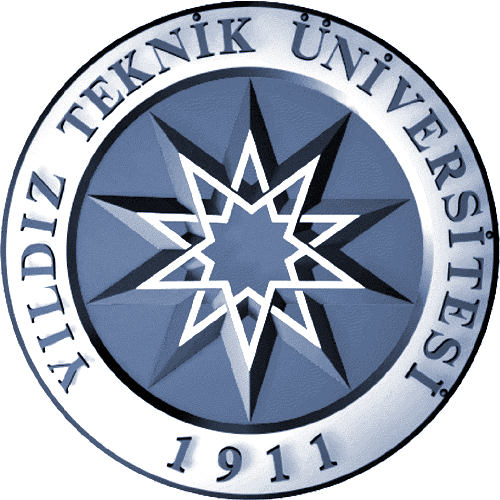 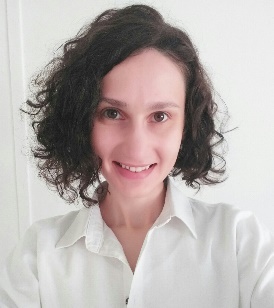 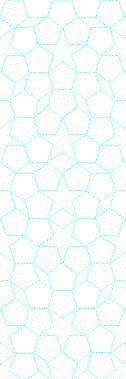 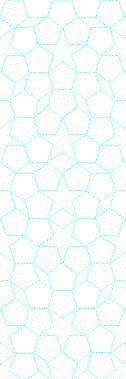 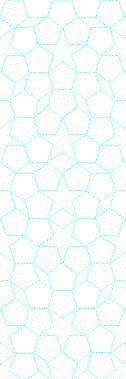 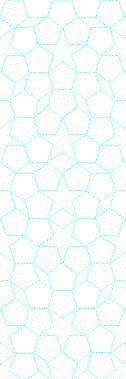 Seda ÜNLÜ
22517014
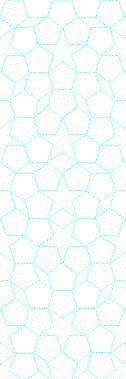 Konu 
YENİ SCHIFF BAZI SÜBSTİTÜE SİLİKON  FTALOSİYANİN SENTEZİ, FOTODİNAMİK VE SONO-FOTODİNAMİK TERAPİ ÇALIŞMALARI




Danışman
  Doç. Dr. Fikriye TÜNCEL ELMALI
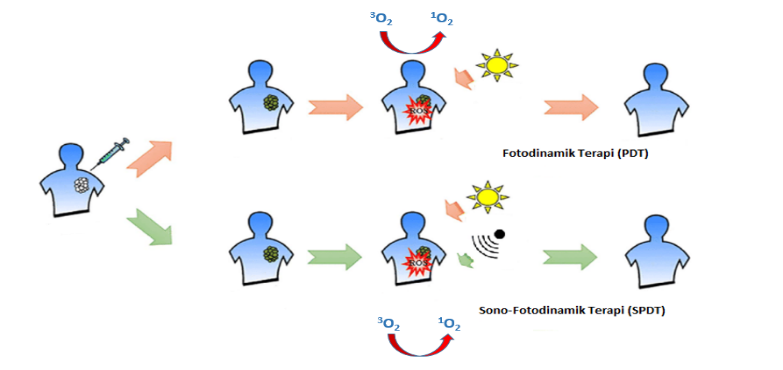 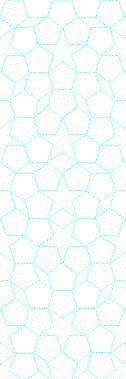 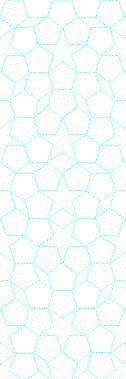 Tarih: 07.03.2023    Saat: 17.00
Yer:  Online